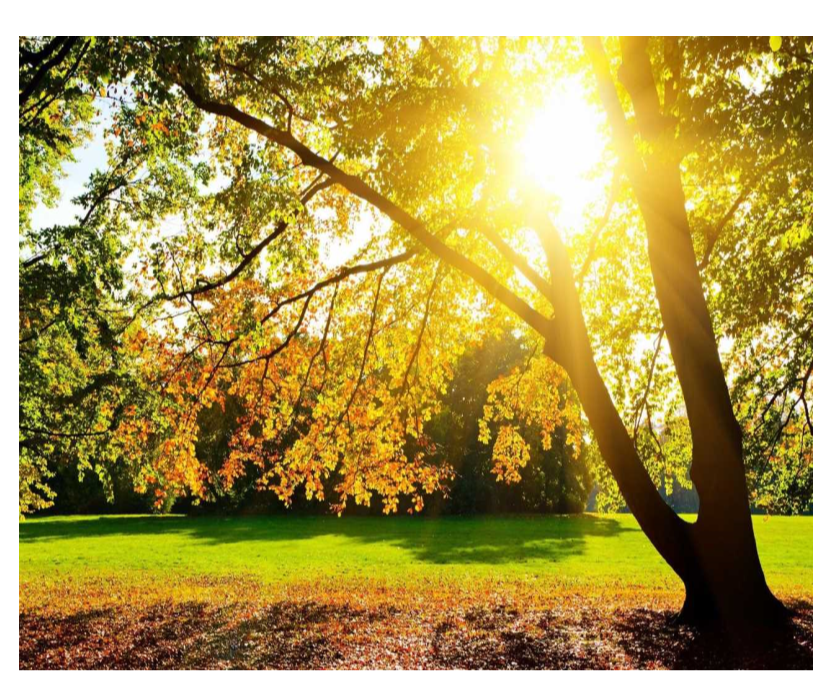 Уæ бон хорз!
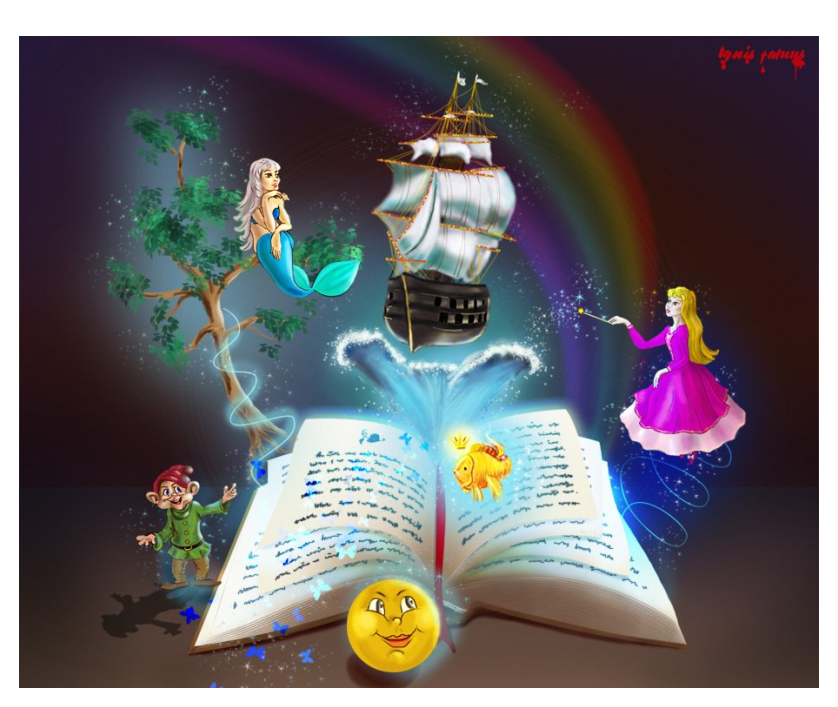 Аргъæуттæ
Аргъæуттæй исæм зонд.
Номдары 
морфолоГон 
æвЗæрст
Дзырдуат
Чыссæ –  æхцадон (кошелек)

Кæри – исты æмбырдæй (куча)
Иу йæхи амондæн цæры, иннæ – адæмæн.
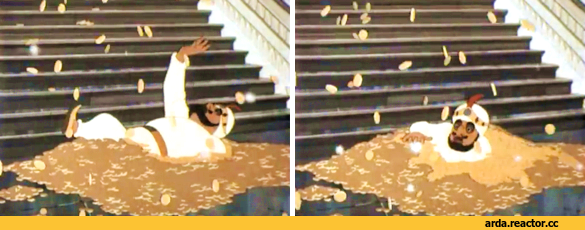